2011 Peak Flows and Daily Forecasts
CBRFC 2011 Stakeholder Forum
November 3, 2011
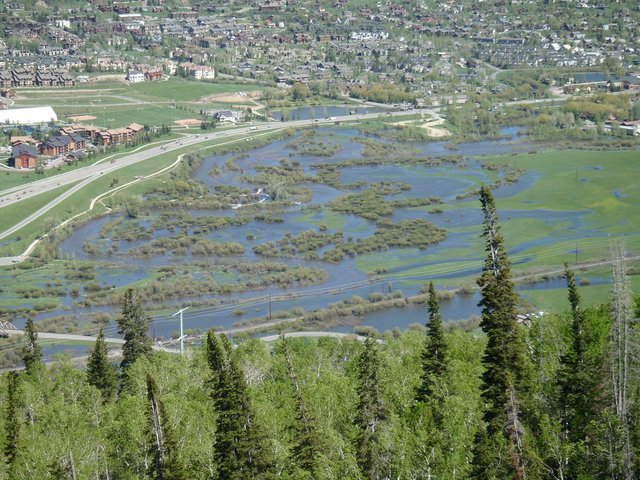 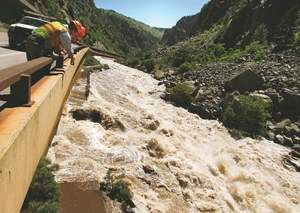 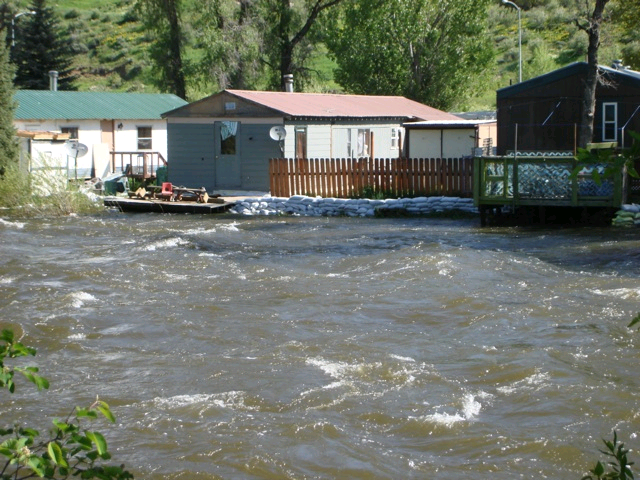 OUTLINE
Brief overview of daily and peak flow forecasts

Runoff Review
North-South tour of spring/summer runoff
December storm and Lake Mead
CBRFC Daily/Peak Forecasts
Peak Flow Forecasts

Snowmelt Mean Daily Maximum Flow (April-July)  

Long Lead-Probabilistic Forecasts
      (10%,25%,50%, 75%, 90%)
Issued (at least) monthly from March-June (this year weekly starting April 19)

~60 forecast points – UNREGULATED and REGULATED

Regulated points HIGHLY impacted by upstream reservoir operations
Daily Forecasts

Hydrograph time series for future 10 days (deterministic)

5 days of forecasted precipitation

10 days of forecasted temperature

Include known future reservoir operations

Issued as least daily by 10 am MT

Updated multiple times a day during high flows or flood events
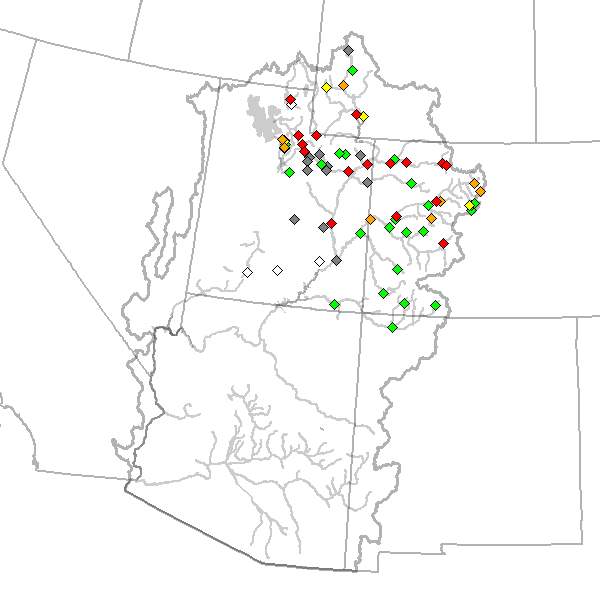 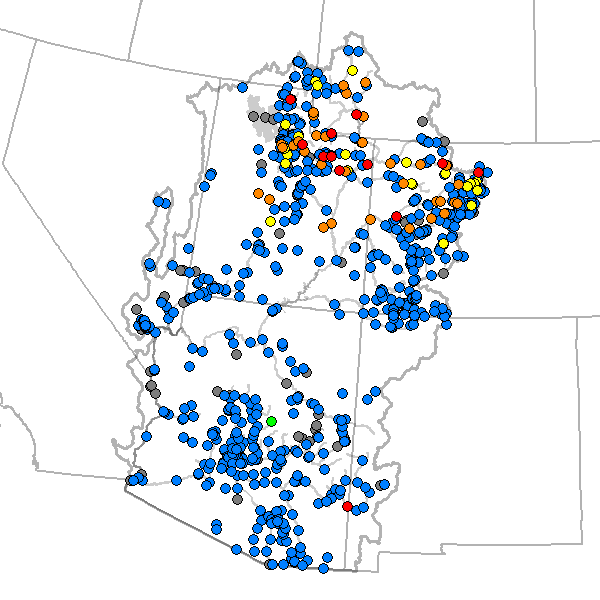 3
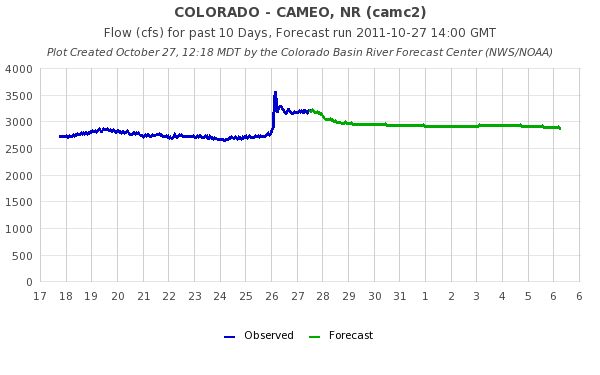 Daily Forecast
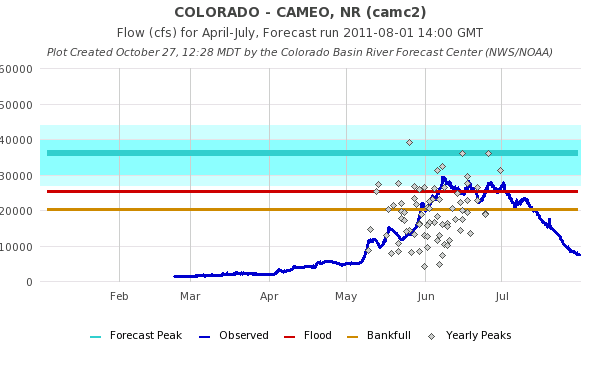 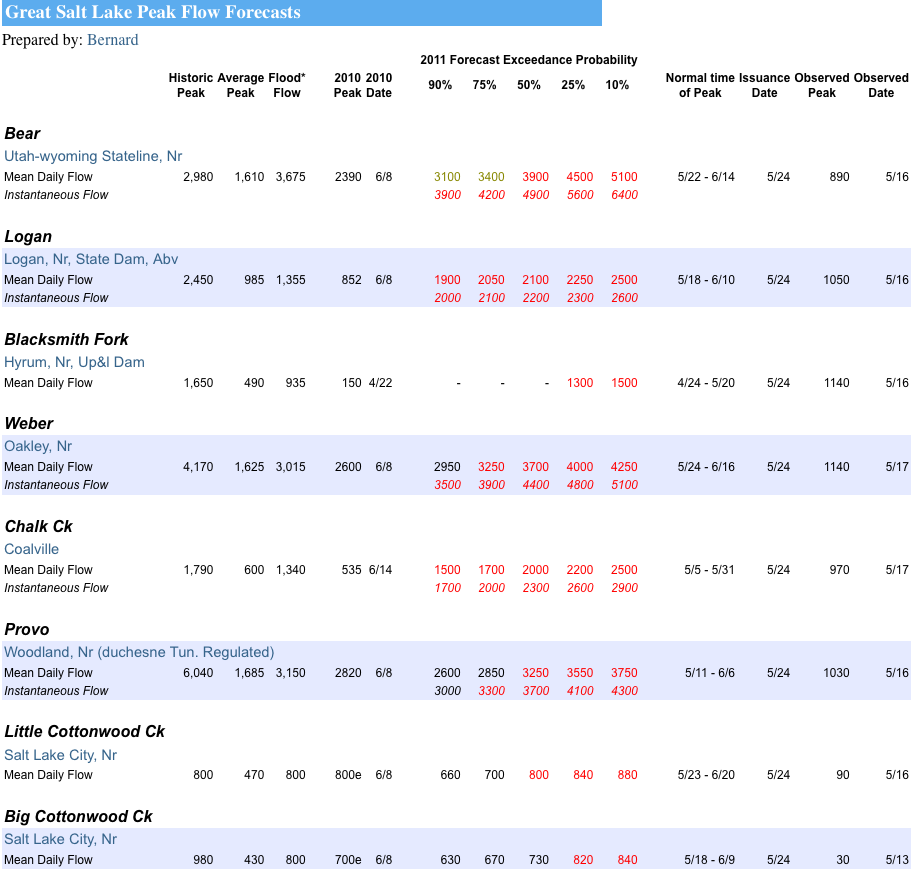 Peak Flow Forecasts
4
2011 Runoff Review
Where did we start?
April 1 Peak flow forecasts:
Very significant chances for flooding in Utah, Colorado
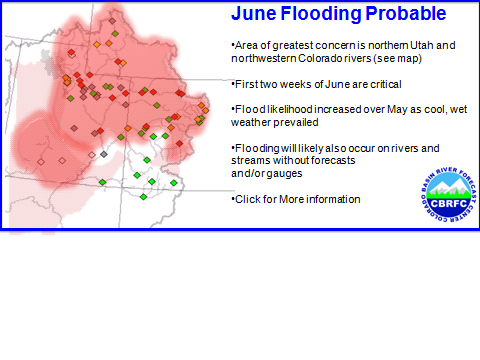 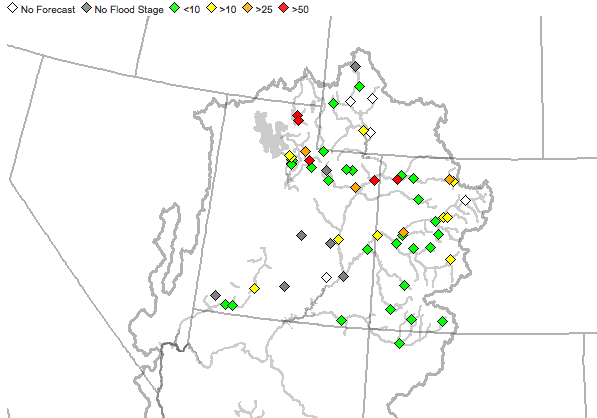 5
Flooding and High Flows
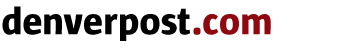 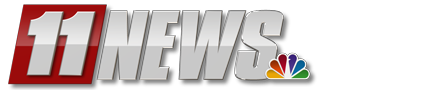 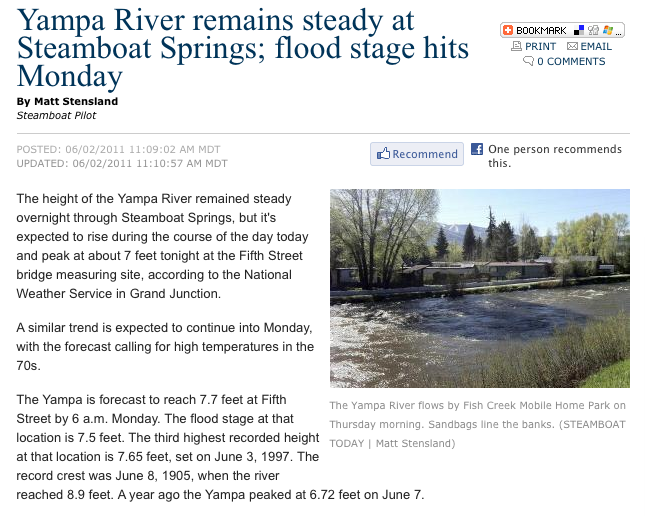 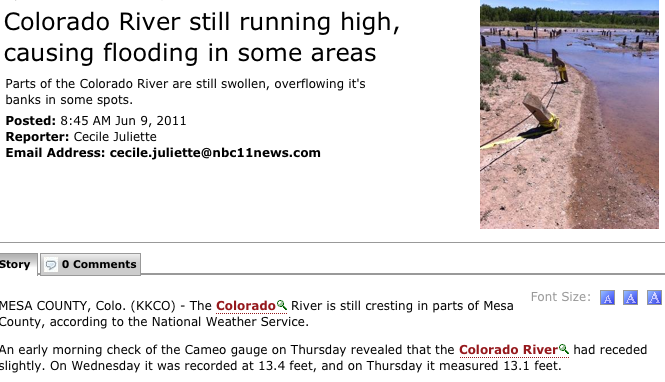 6
Wettest area was northern Colorado
Upper Colorado also very wet
Gunnison divided wet from normal
Dolores, San Juan basins near normal
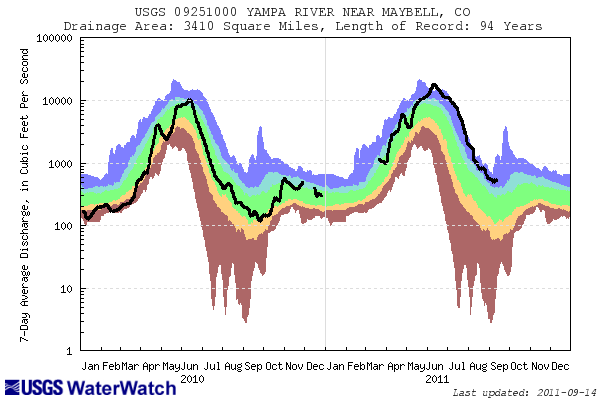 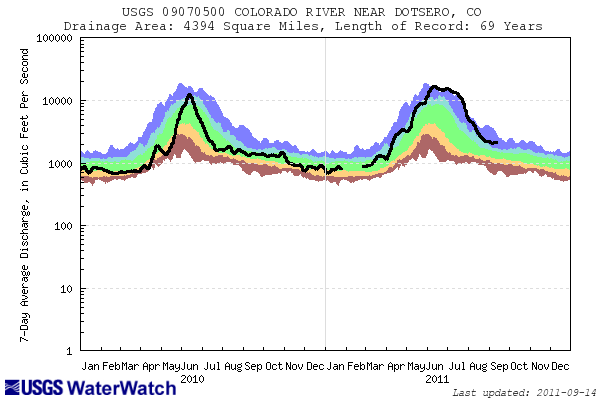 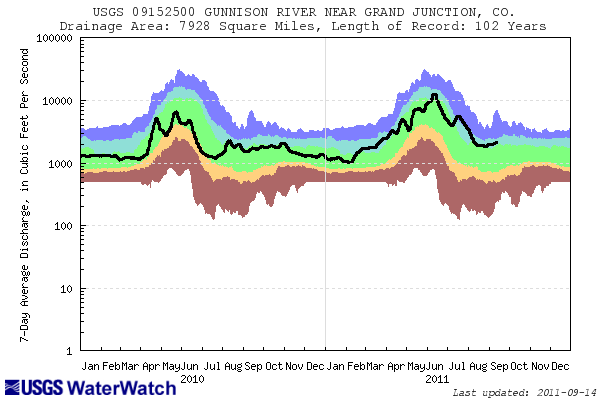 7
Yampa River Basin
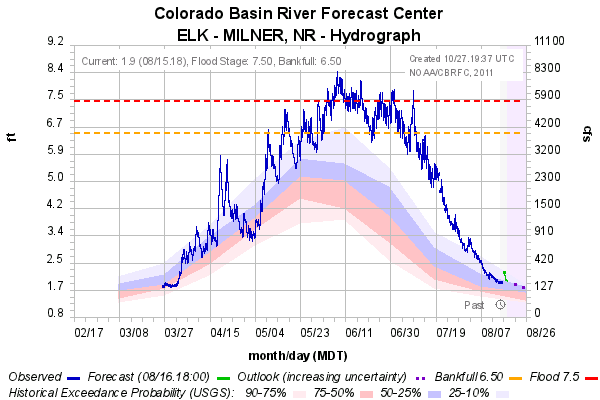 Yampa / White Rivers generally peaked in June

Very high (many records) snowpack

Cool June somewhat mitigated high flows although rivers flowed high for several weeks

Record or near record peaks
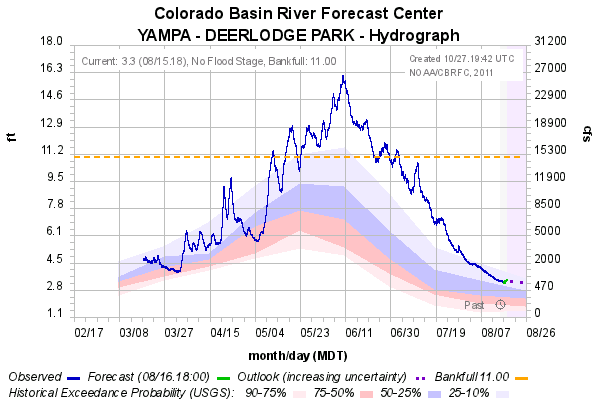 8
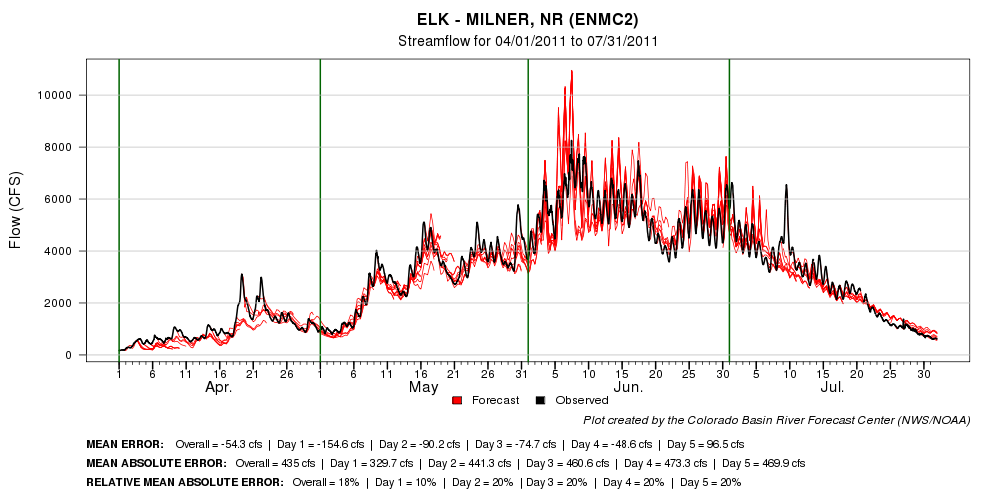 DAILY
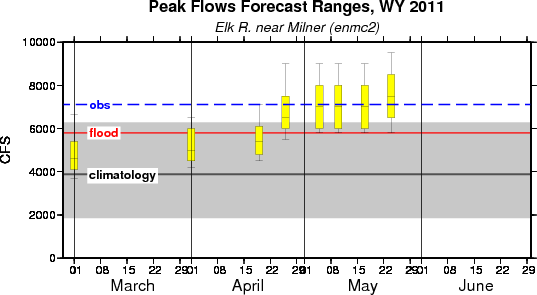 PEAKS
9
UPPER COLORADO
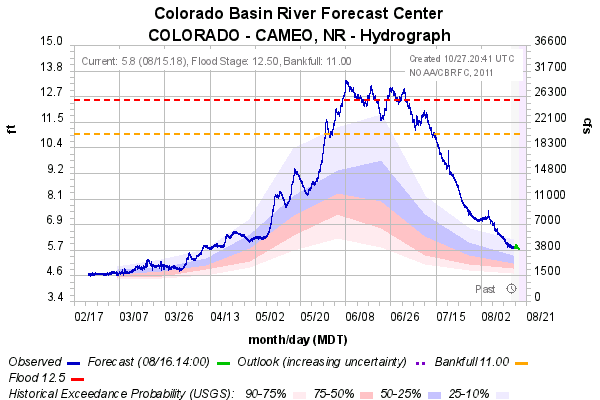 Upper Colorado includes many high elevation basins that peaked late into June or early July

Near record snowpack caused high flows

High flows were mitigated by cool June temperatures
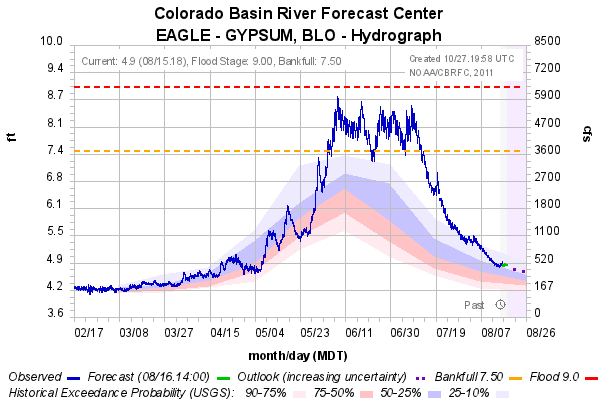 10
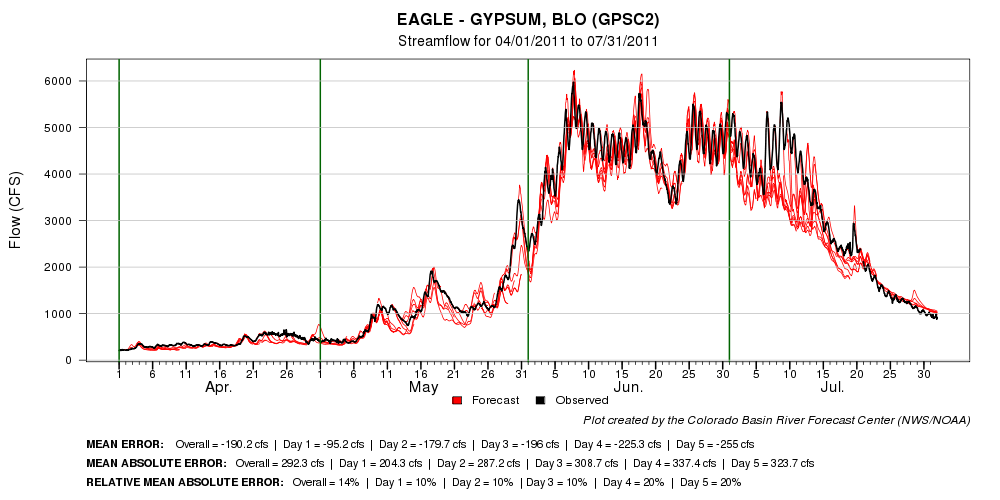 DAILY
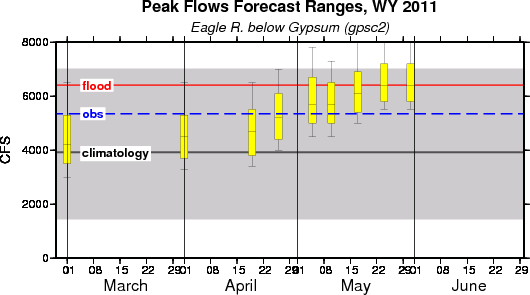 PEAKS
REGULATED PEAK FLOW FORECAST

Numerous upstream reservoirs and diversions

Assumptions included:
Many reservoirs spilling
Spills occurring during peaks

Reservoir operations mitigated spills
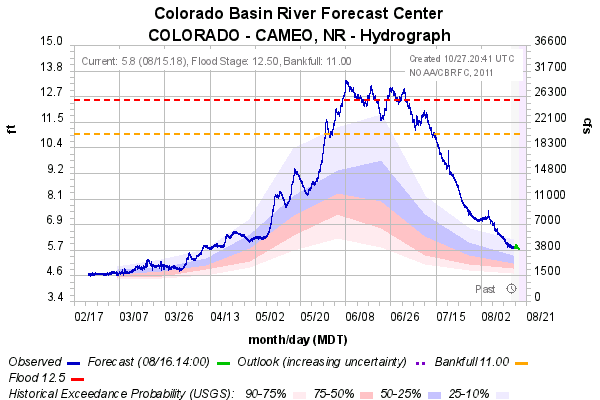 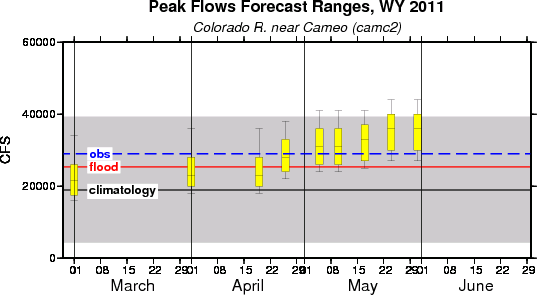 Gunnison
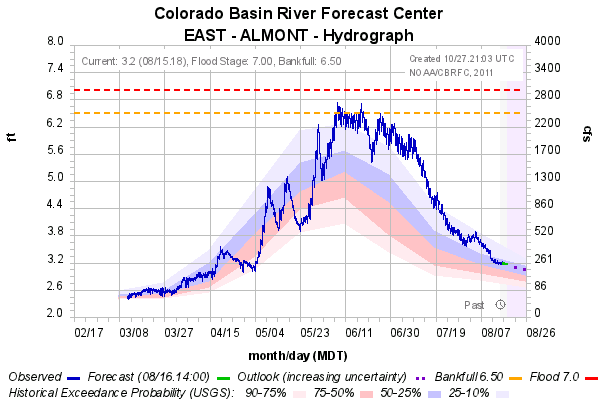 Gunnison basin divided wet conditions to the north and near average to the south. Hwy 50 was a rough dividing line

Peaks mostly in early June with continued high flows through June and even July (monsoon moisture)
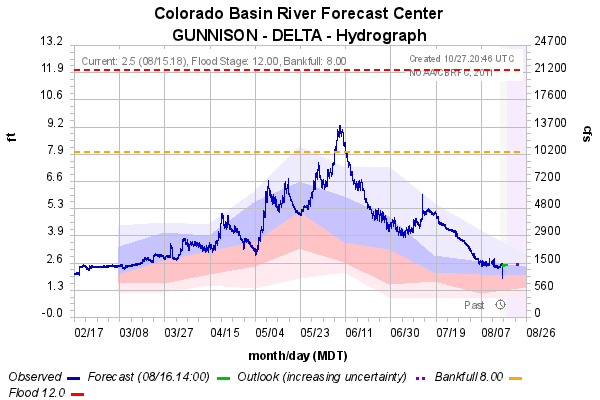 13
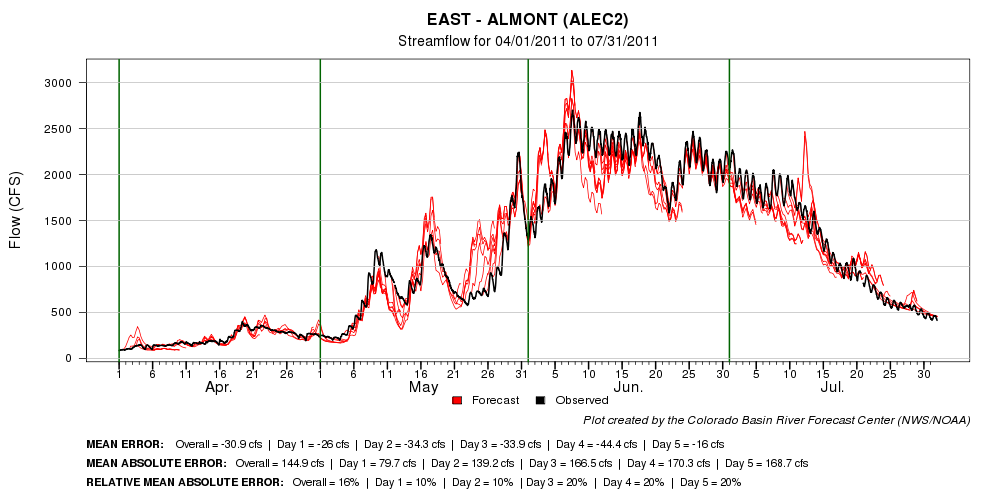 DAILY
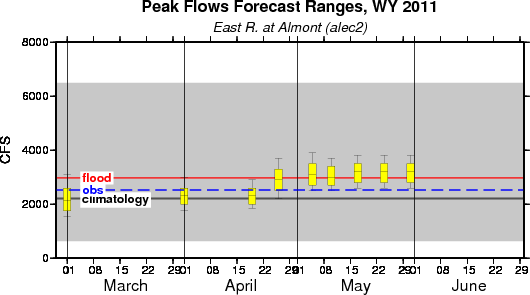 PEAKS
SAN JUAN BASIN
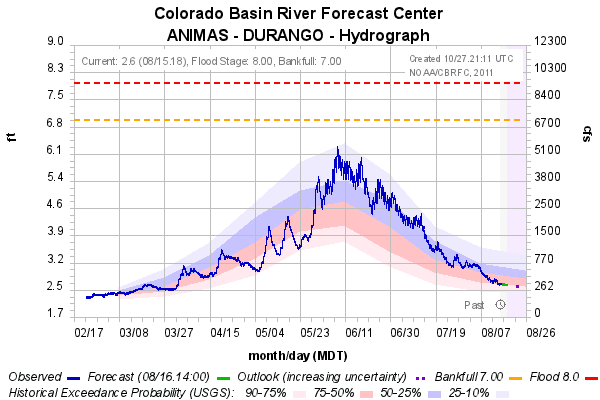 San Juan Basin much drier with near to below average conditions



Peaks mostly in early June with continued high flows through June
15
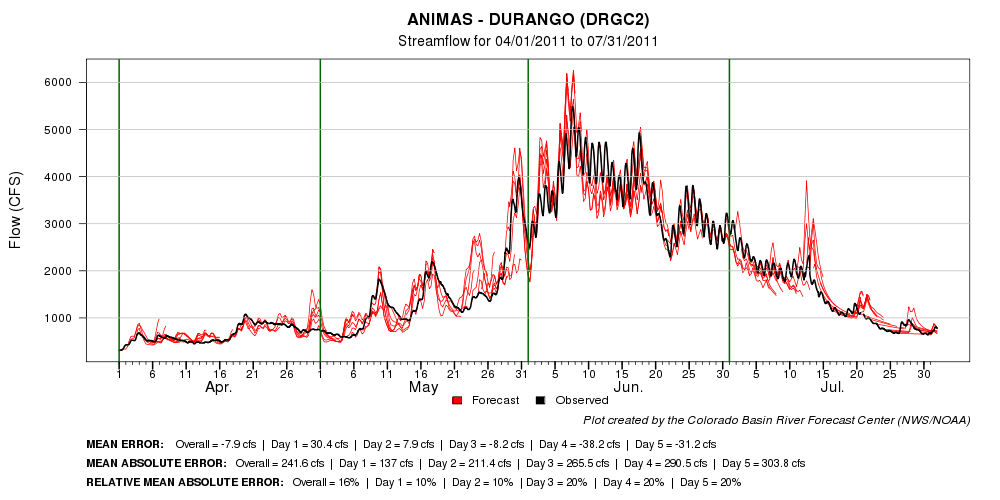 DAILY
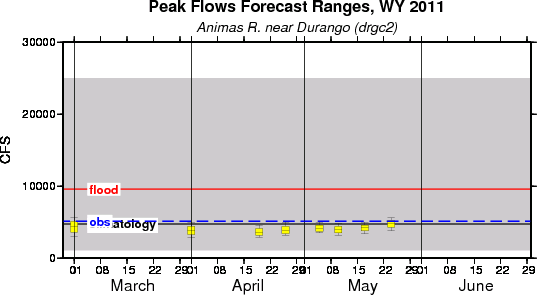 PEAKS
SUMMARY
Runoff characteristics are largely determined by the day-to-day spring weather. 
Record snowpack increased the chances for flooding; however, flooding was not widespread
Small snow pack years can flood with the right sequence of spring temperatures
Long lead and daily forecasts performed relatively well
SUMMARY
WHERE DID WE GO WRONG?
Areal snow cover

 Struggled with some reservoir release schedules

 Temperature forecasts in late May/early June were too high causing daily forecasts to be to high
WHAT ARE WE DOING TO FIX ERRORS?
Snow covered area project (stay tuned)

 Reservoir releases- more information from users!
December Event and Lake Mead
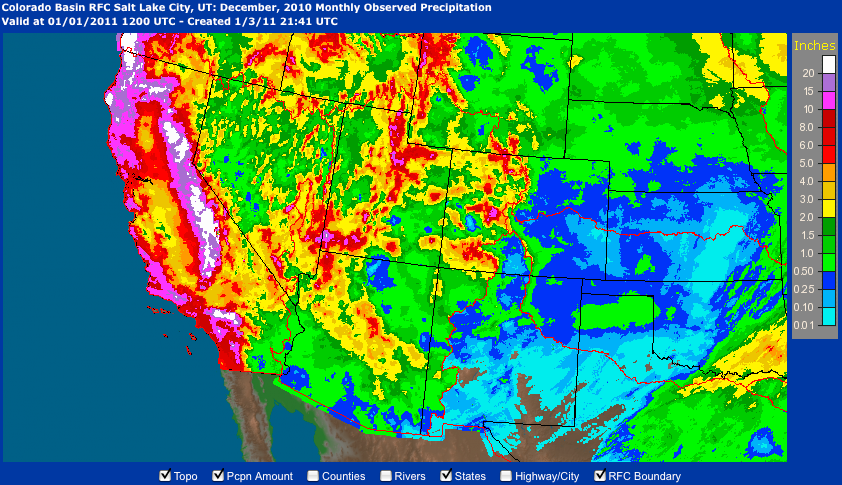 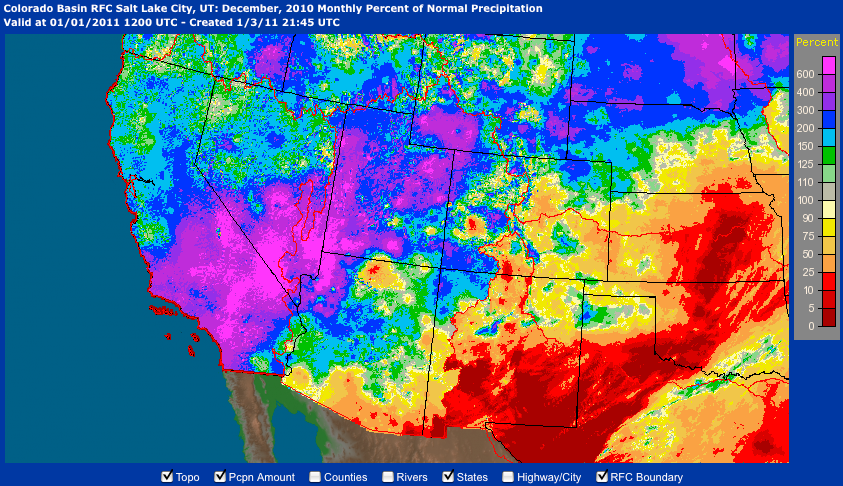 19
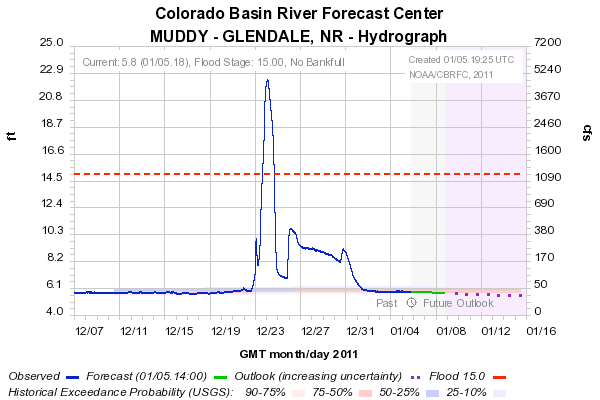 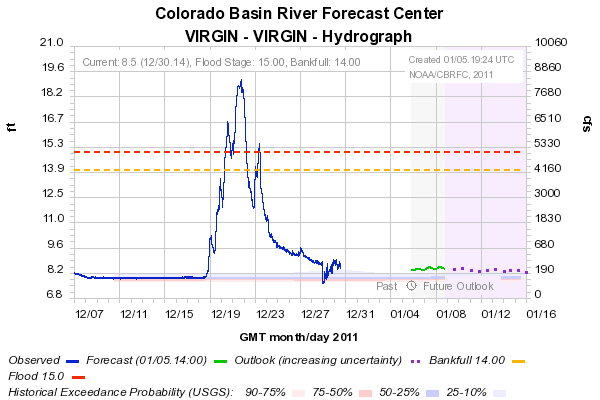 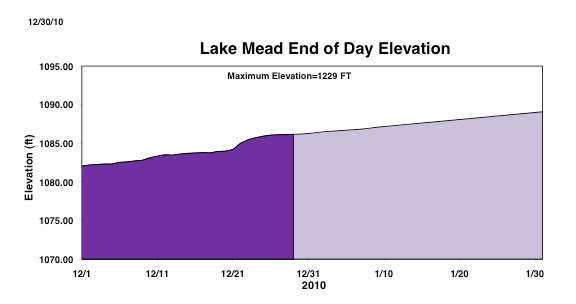 Pre Holiday Storm:
Lake Mead up ~2 feet from local runoff
Large snow accumulation
QUESTIONS???